文興高中桌球社指導老師：胡文斌高中社長：蕭仕丞國中社長：蕭鈺鐙
明亮廣大的桌球教室
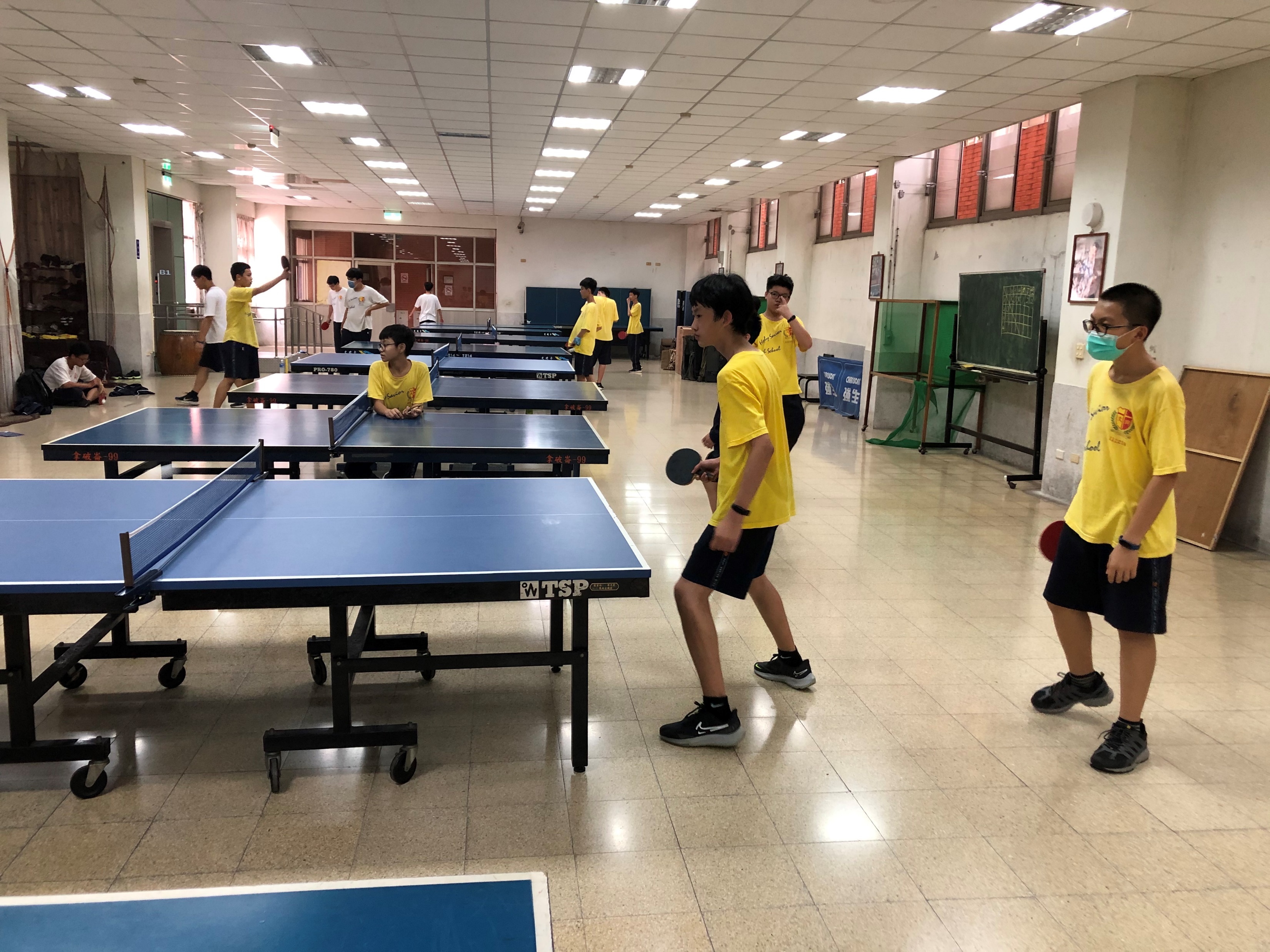 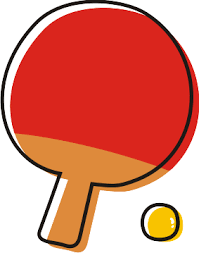 社團集錦：大力揮灑汗水、青春不能留白
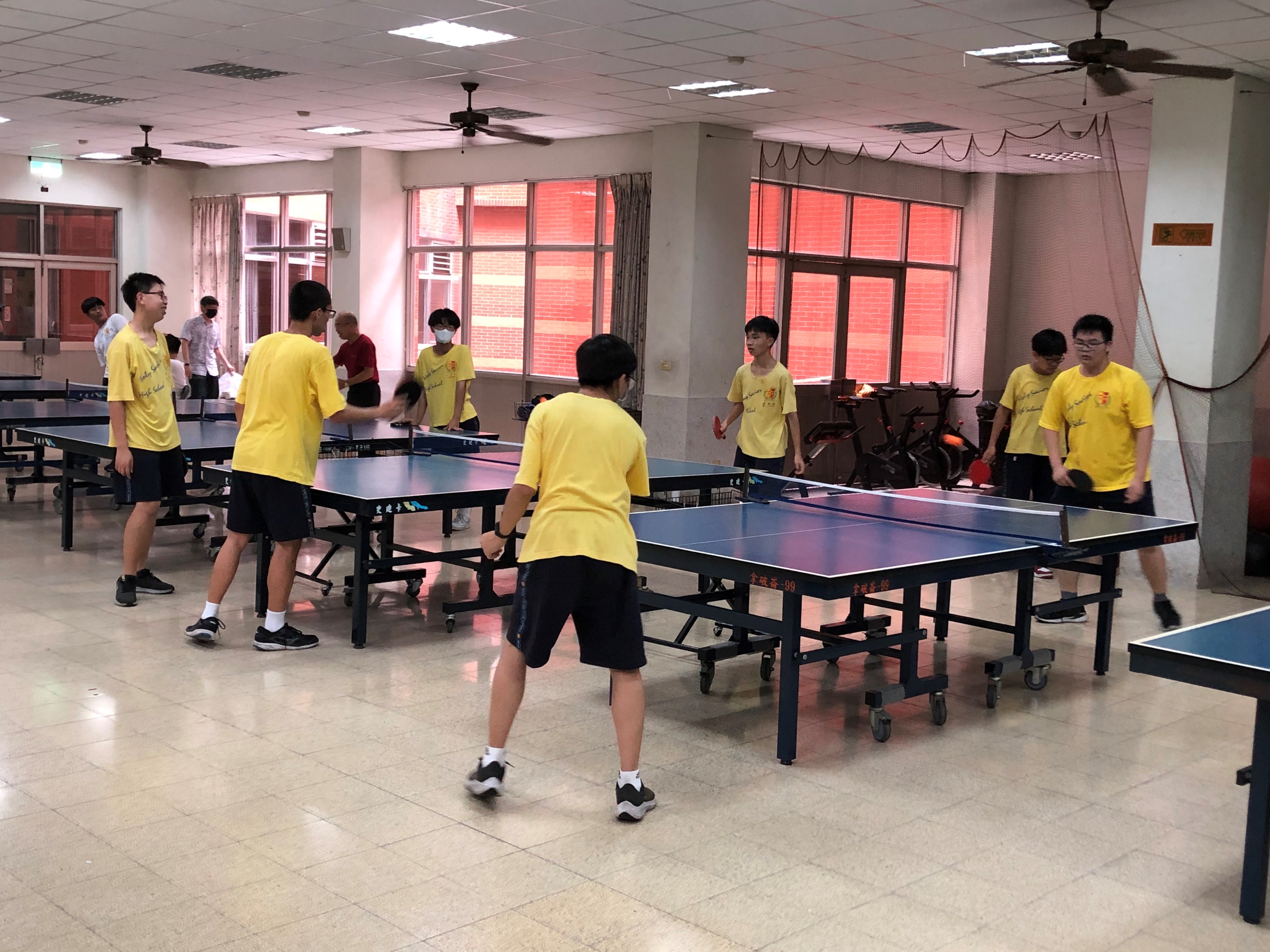 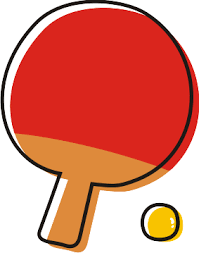 一點一滴的認真努力使我們更成長
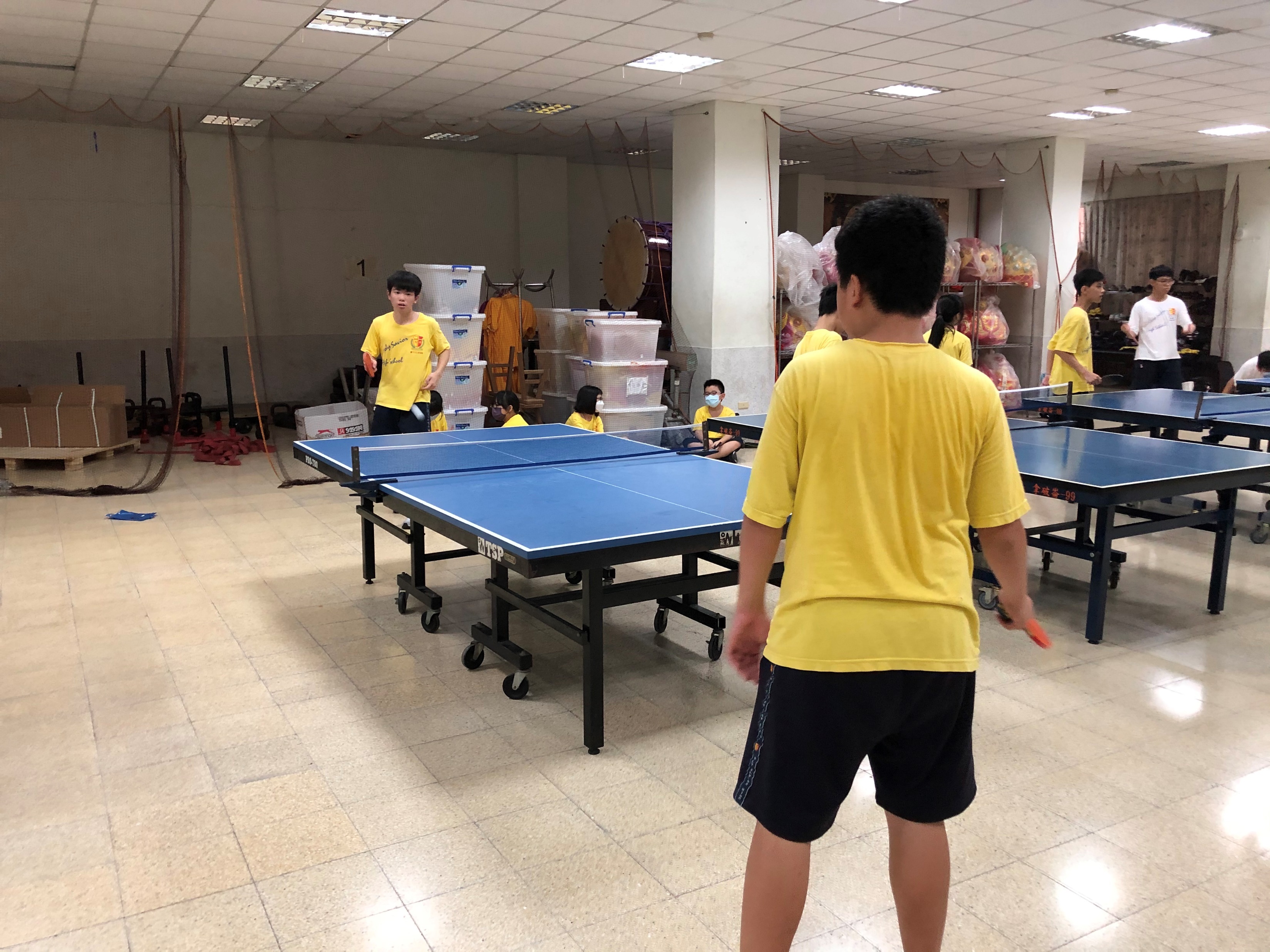 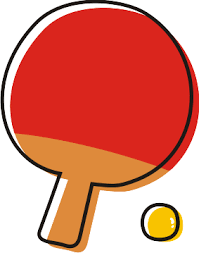 大力出擊，揮出人生的Home Run
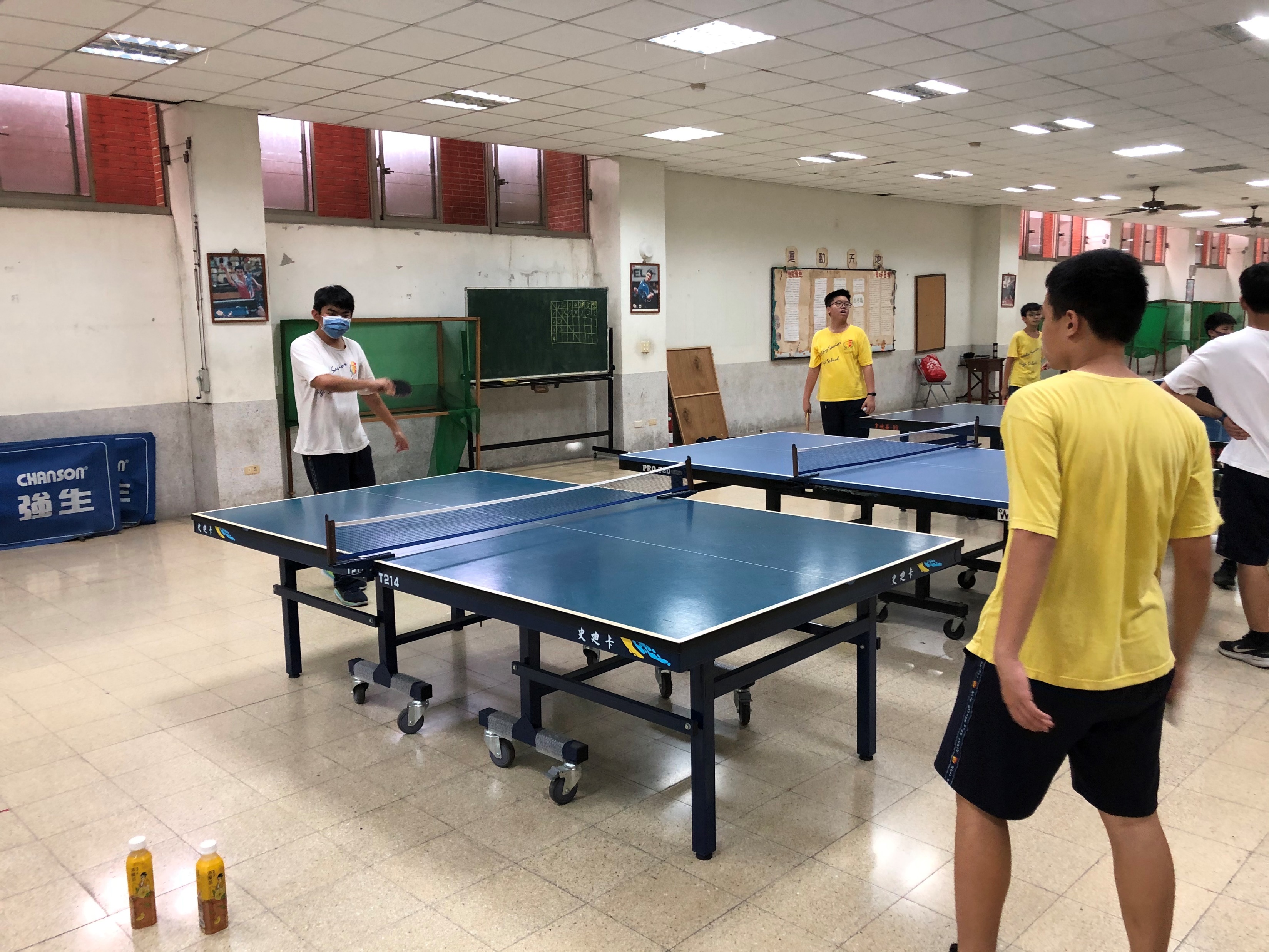 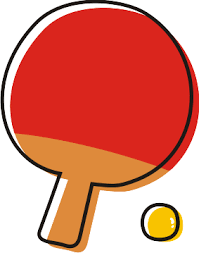 高中國中一樣厲害
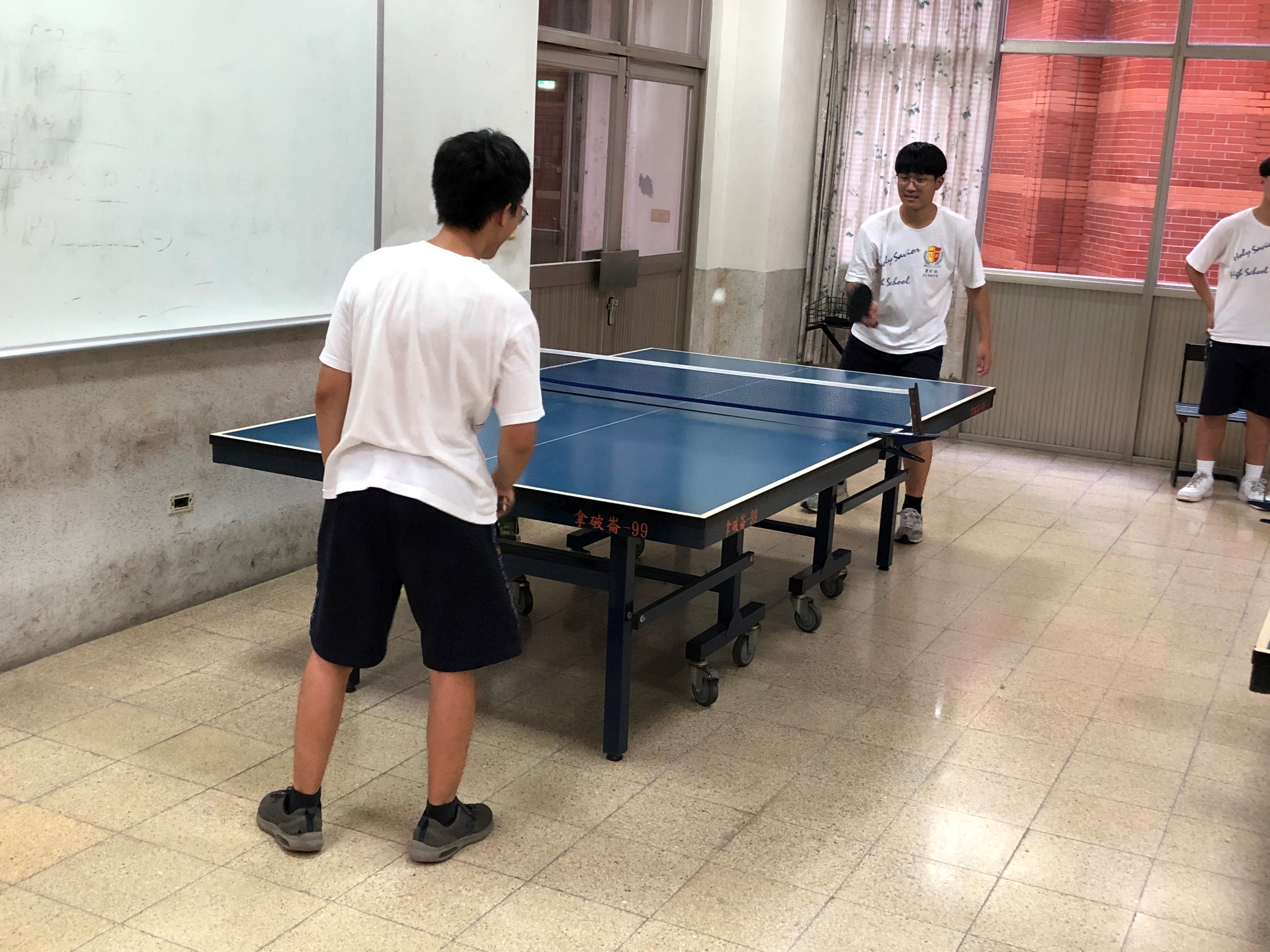 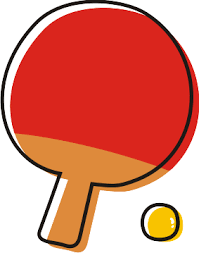 一視同仁，國高中互相切磋
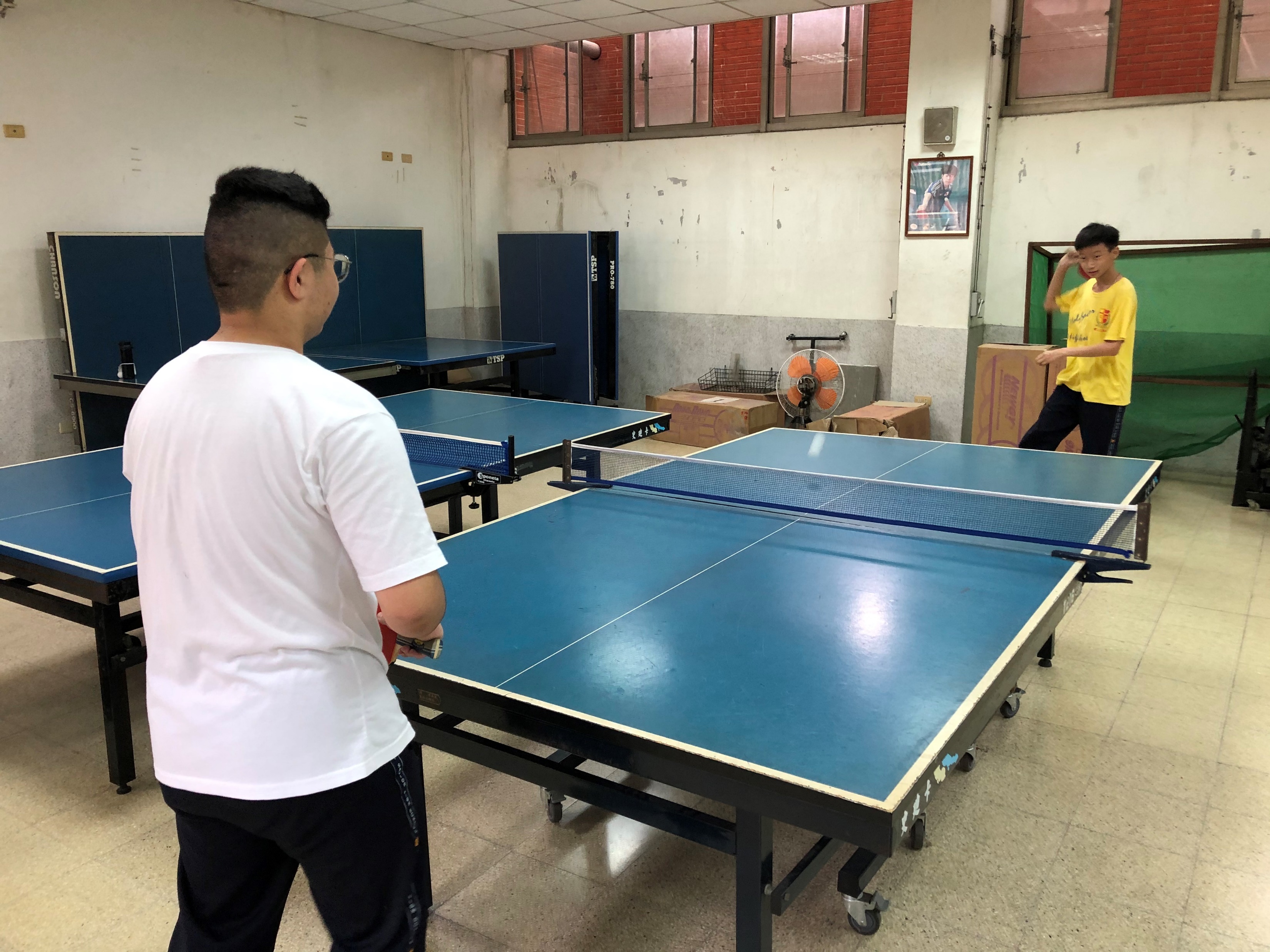 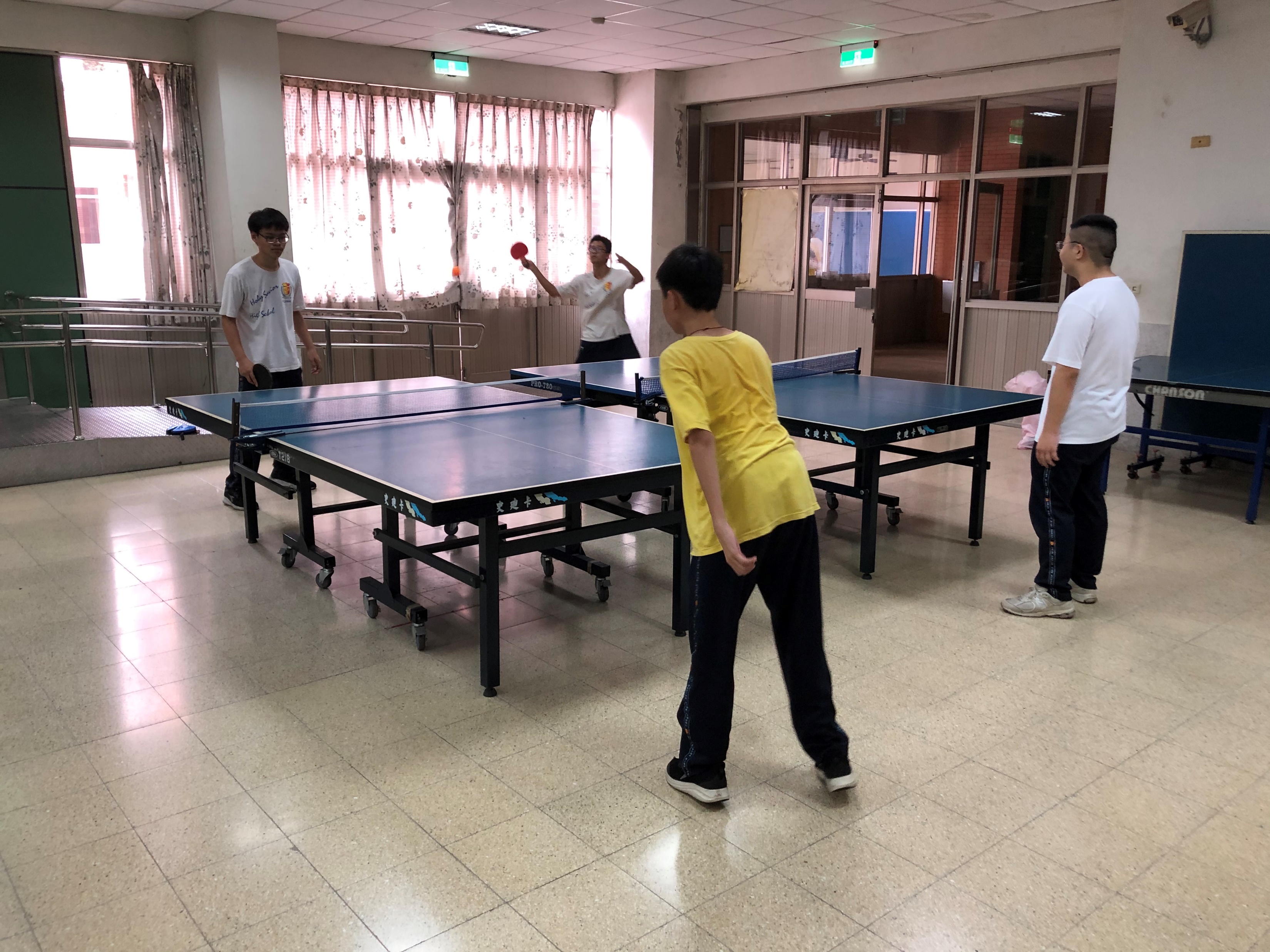 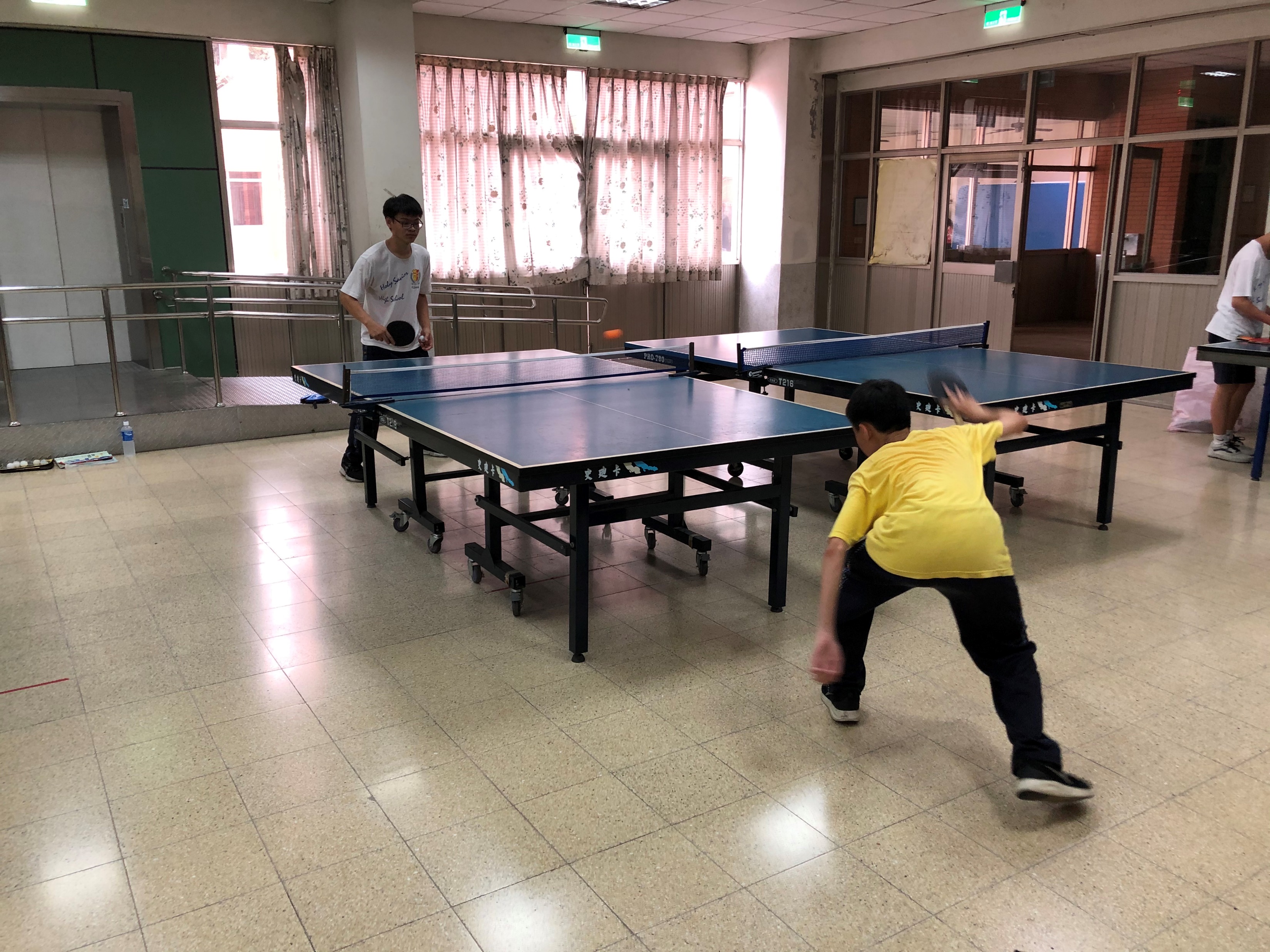 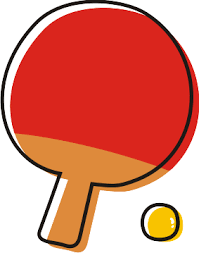 燃起你的桌球魂
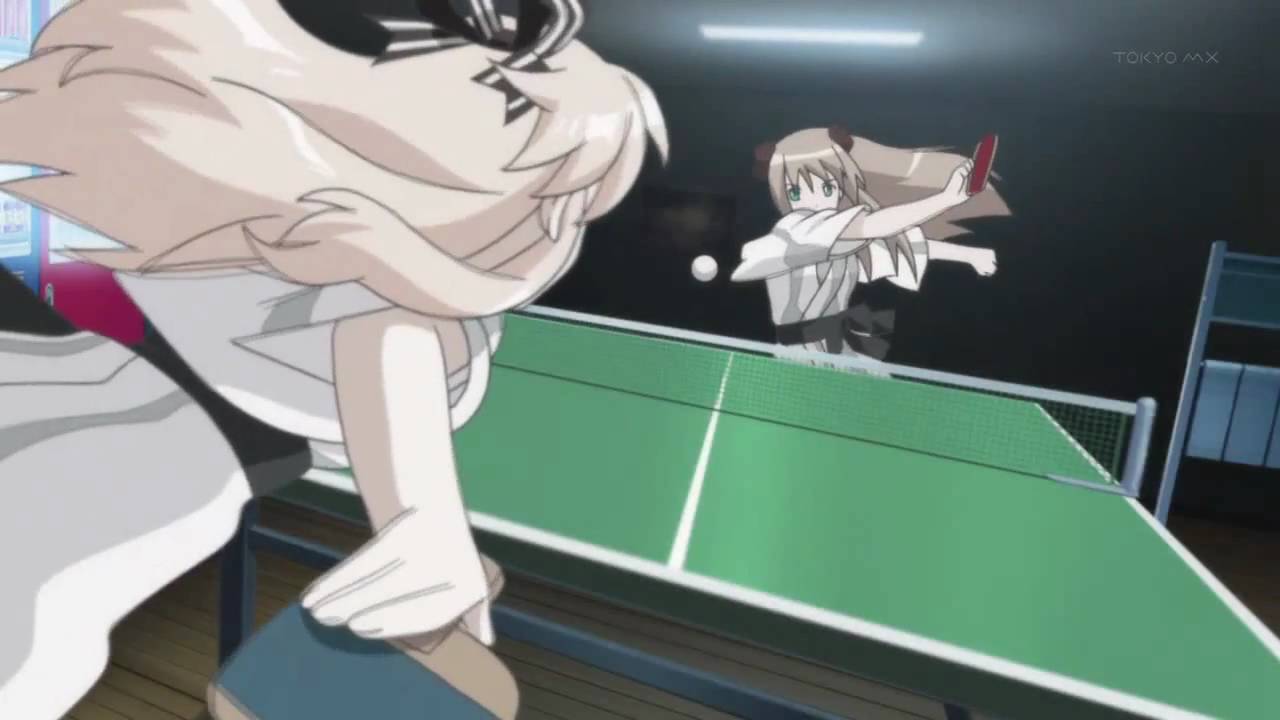 桌球社邀請您的加入
謝謝大家
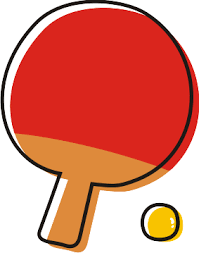